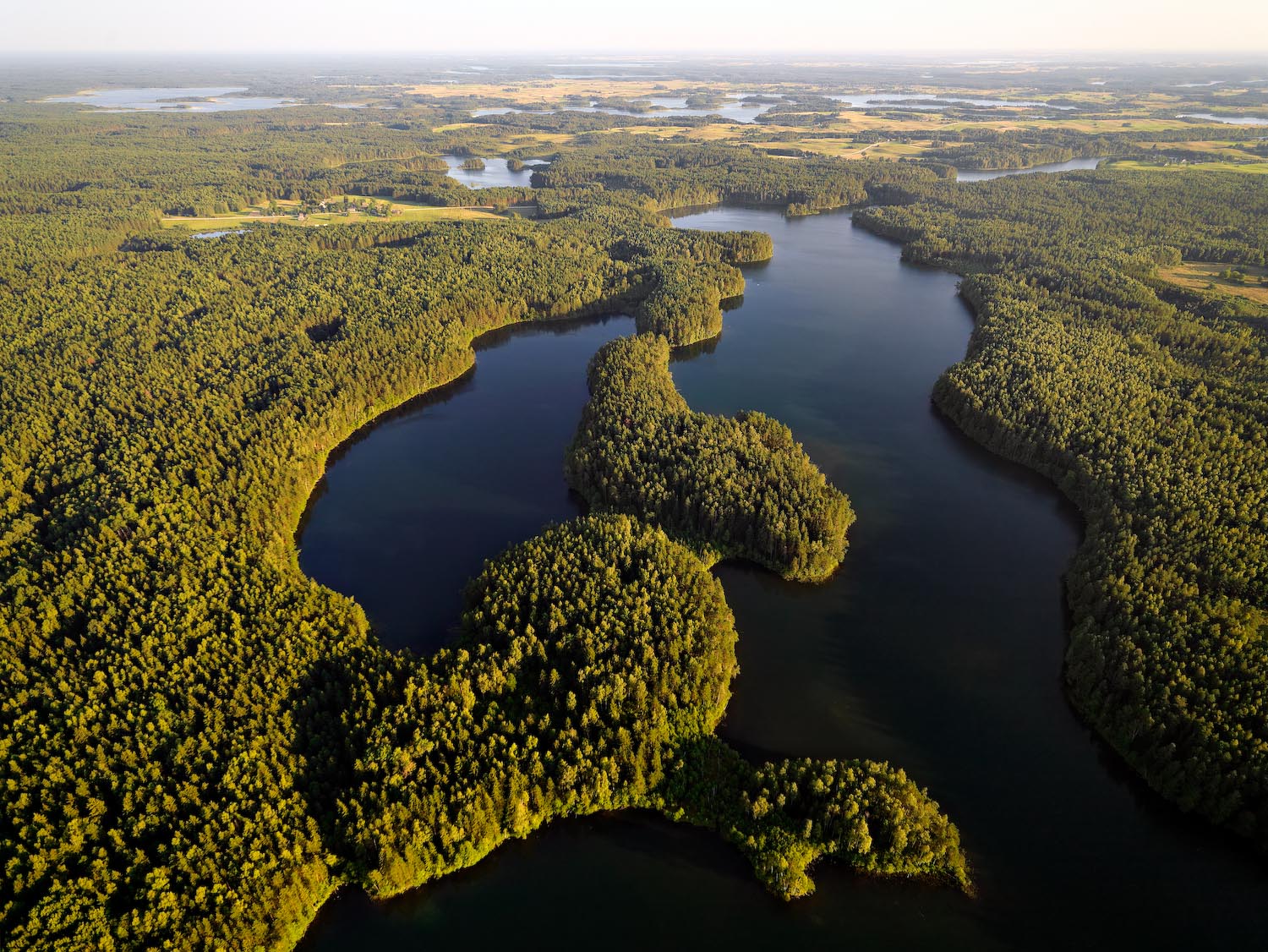 Lithuania
The country of beautiful landscape and great history
Comenius Multilateral Project

                                LERBISH

                          Lithuania, Varėna
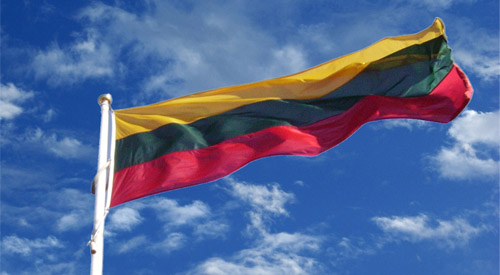 Lithuanian flag
Yellow colour means sun
Green colour means Lithuanian nature
Red colour means lithuanians shed blood
This is Lithuanian coat of arms. It is called Vytis.
President of Lithuania - Dalia Grybauskaitė
Lithuania capital city - Vilnius
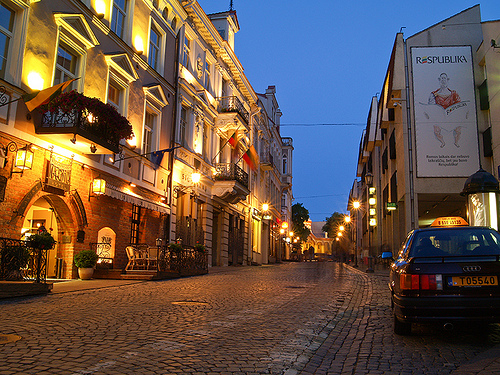 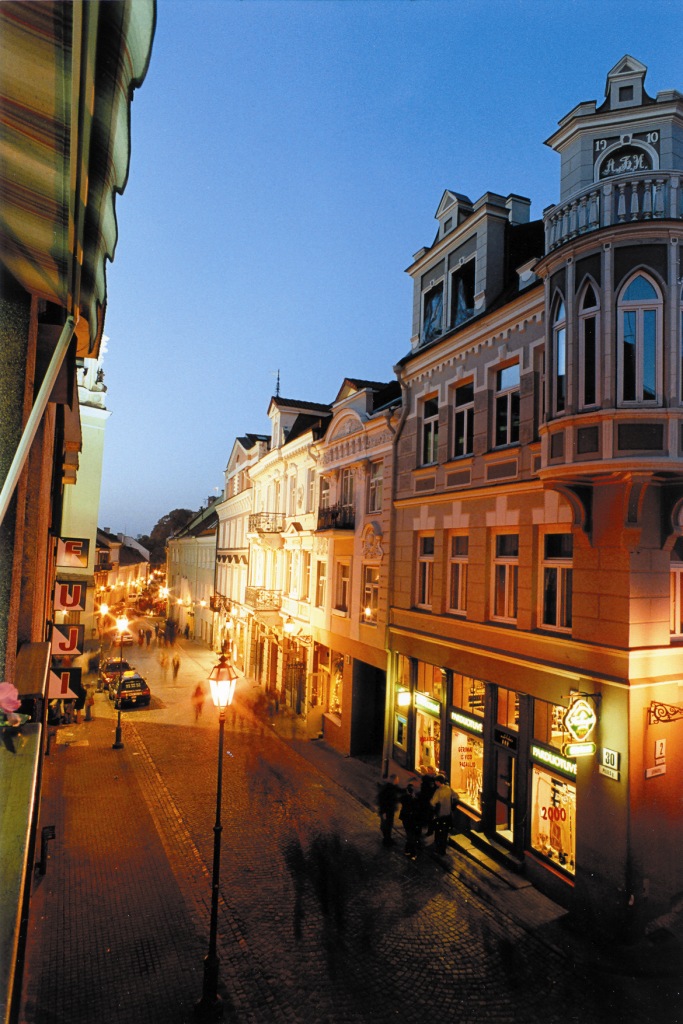 there is amazing old town in Vilnius
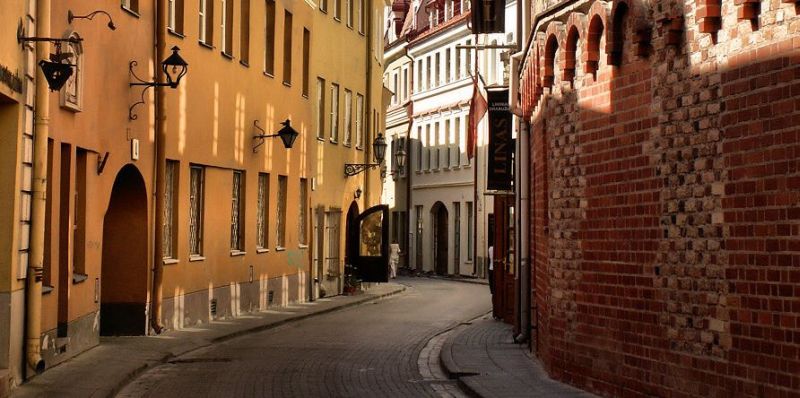 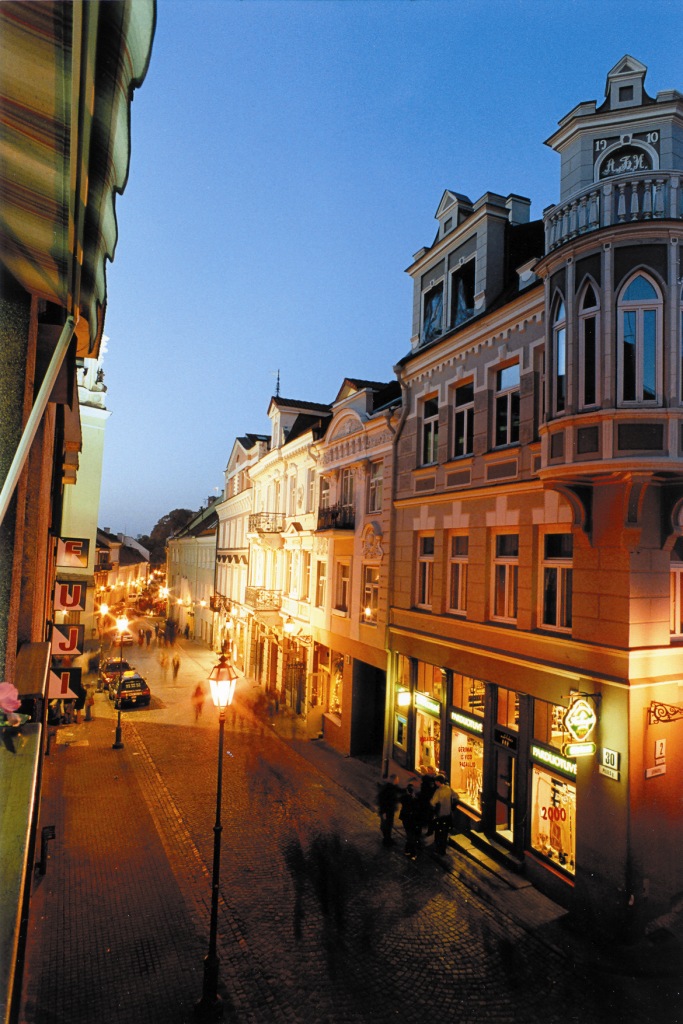 And in Kaunas too!
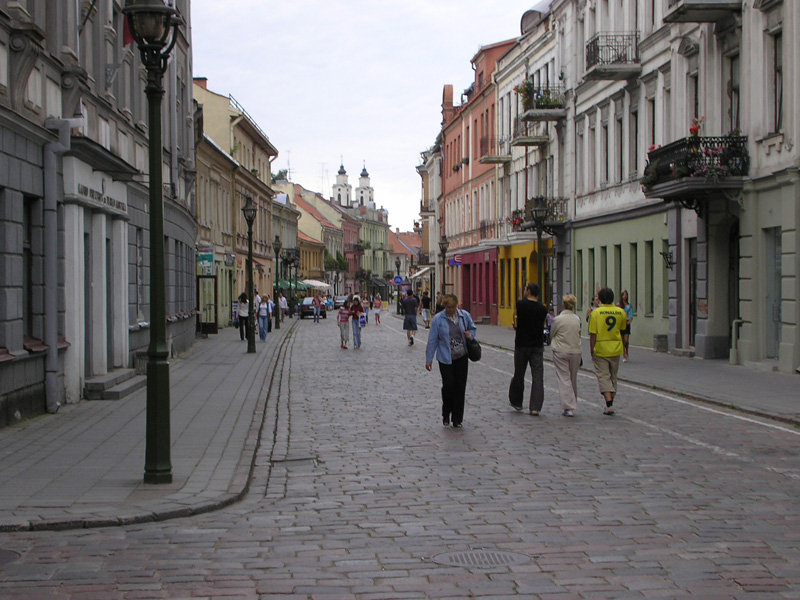 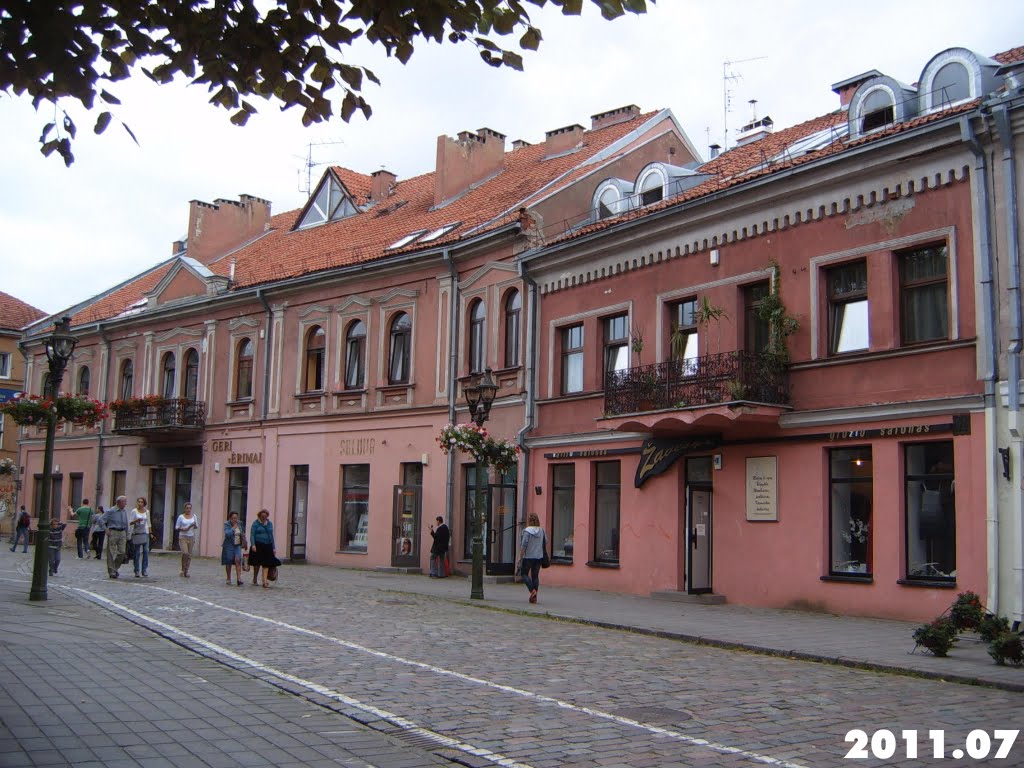 Here you can see the Lithuanian folk clothes
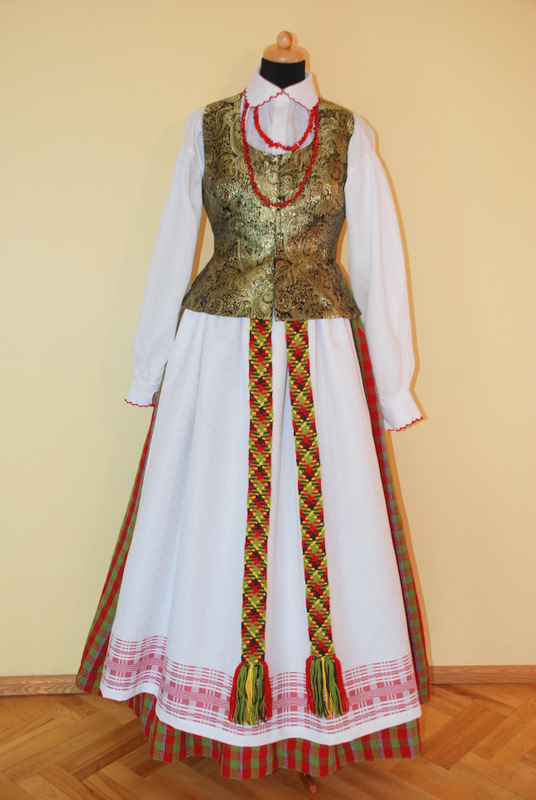 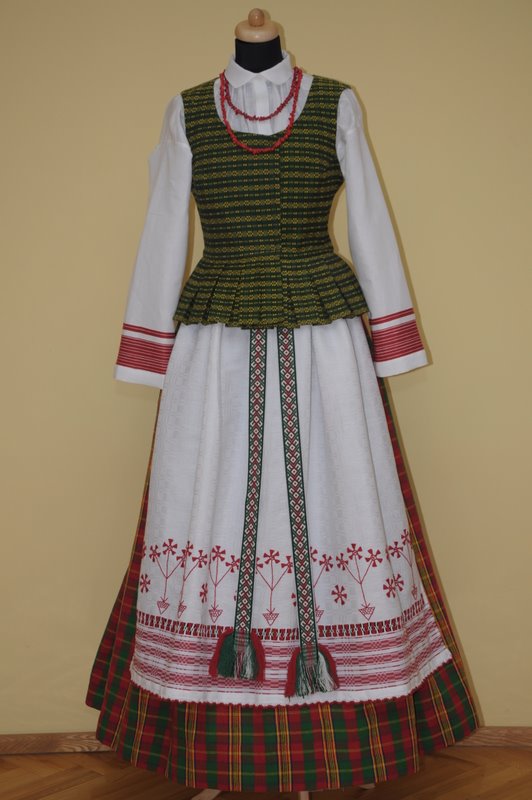 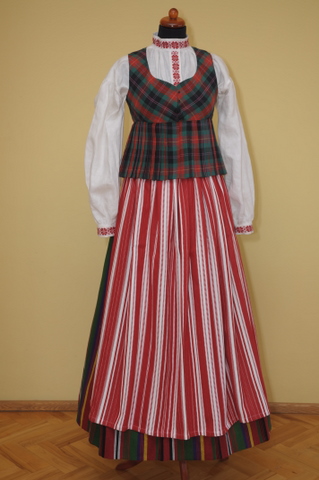 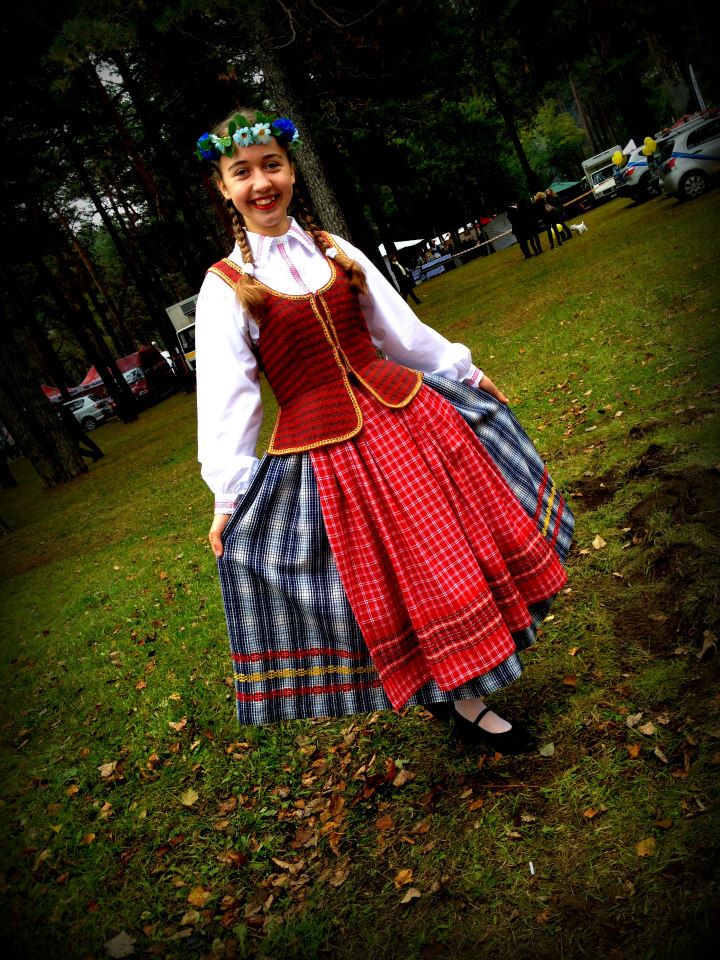 Our Greta dressed
up with lithuanian
folk clothes 
A very important part of the Lithuanian folk dress - a colorful band
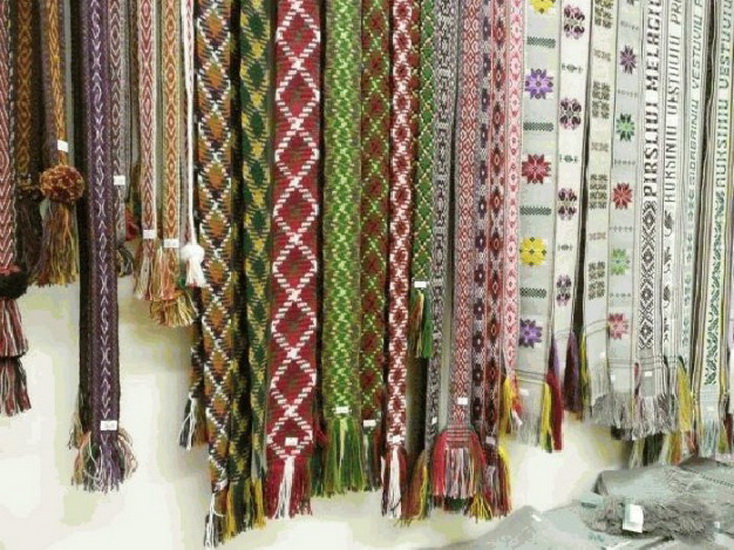 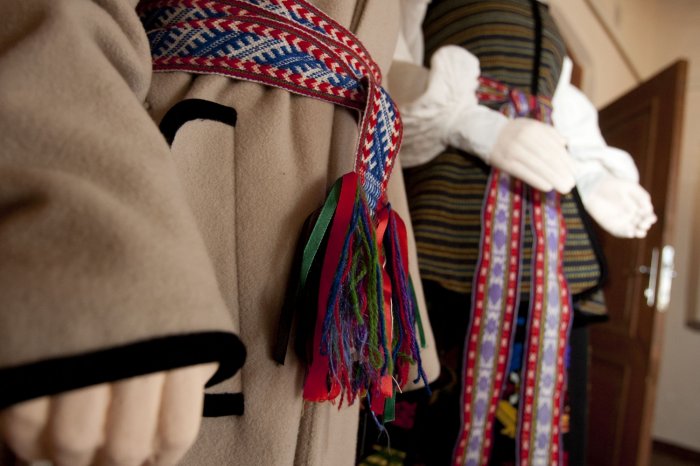 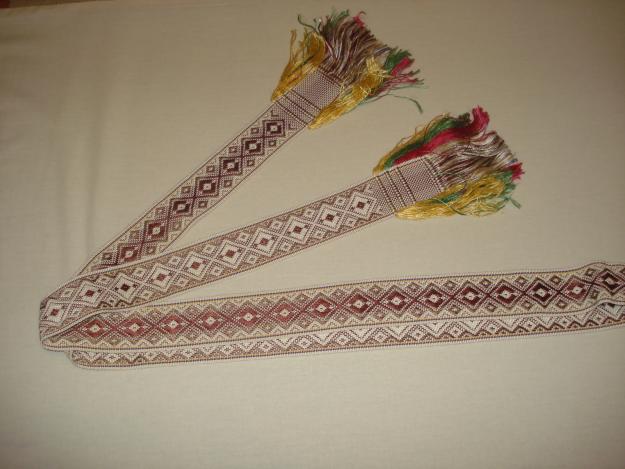 There are about 30 000 lakes and rivers in Lithuania
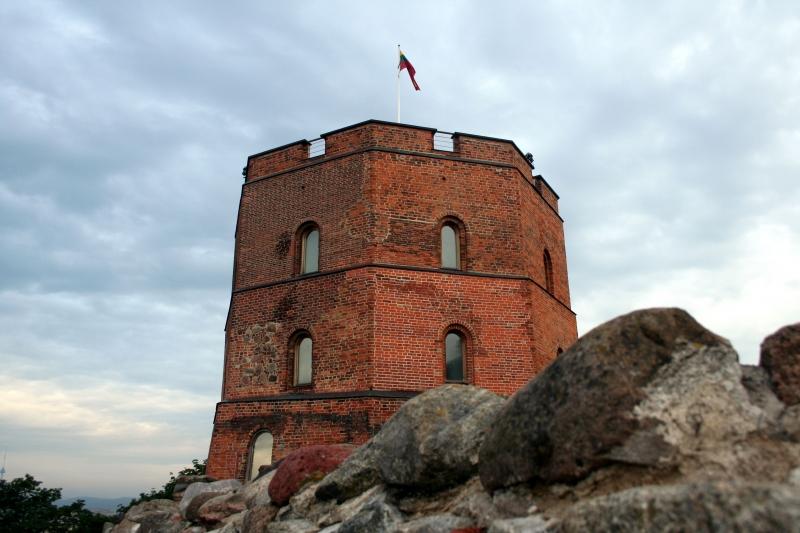 Lithuanian castles are cord surrounded by impressive legends
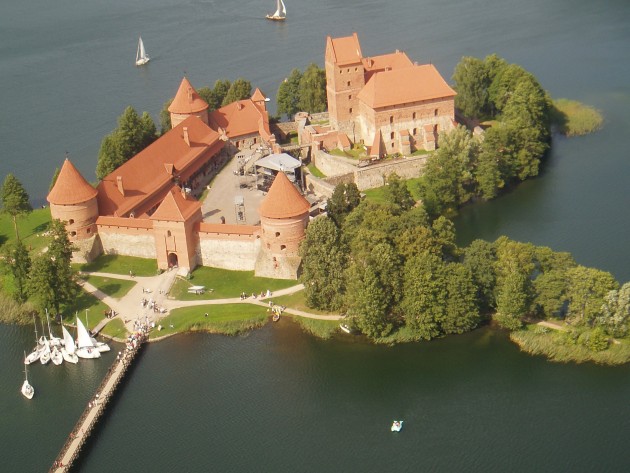 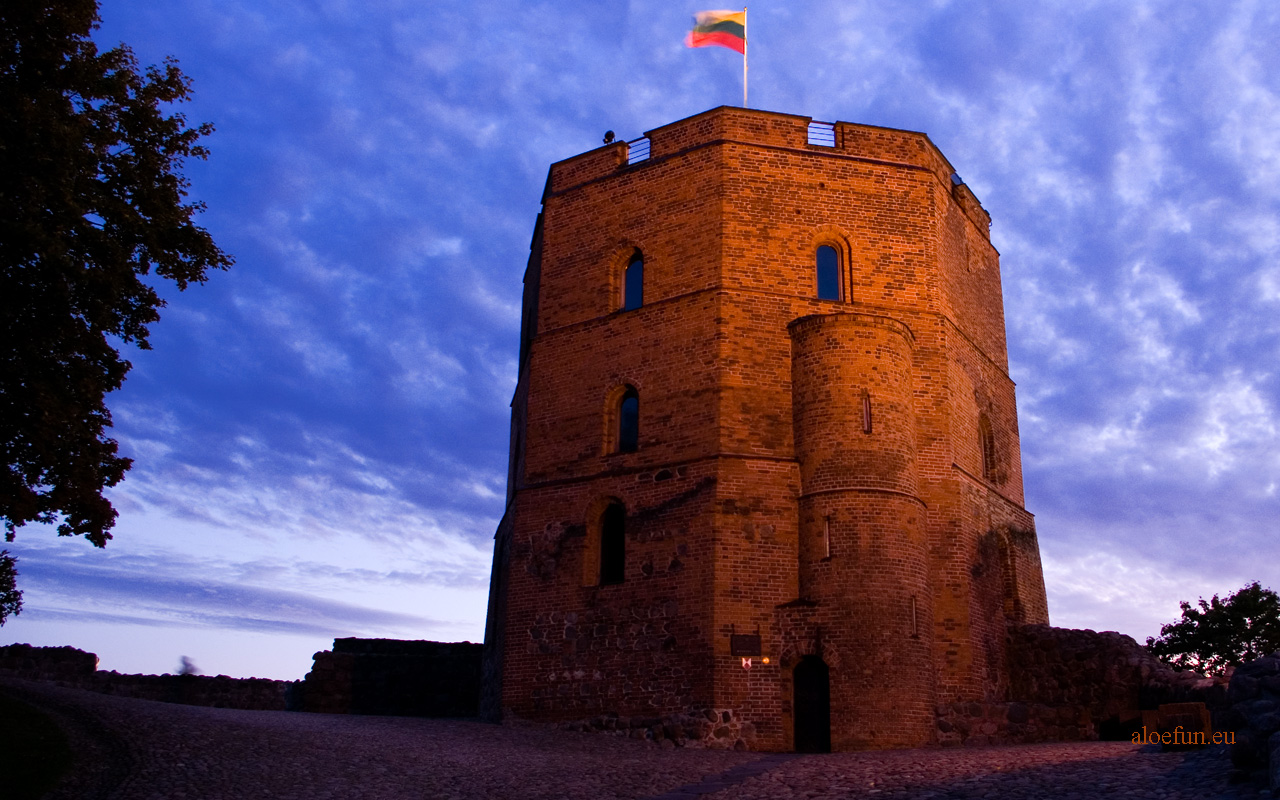 Gediminas Hill
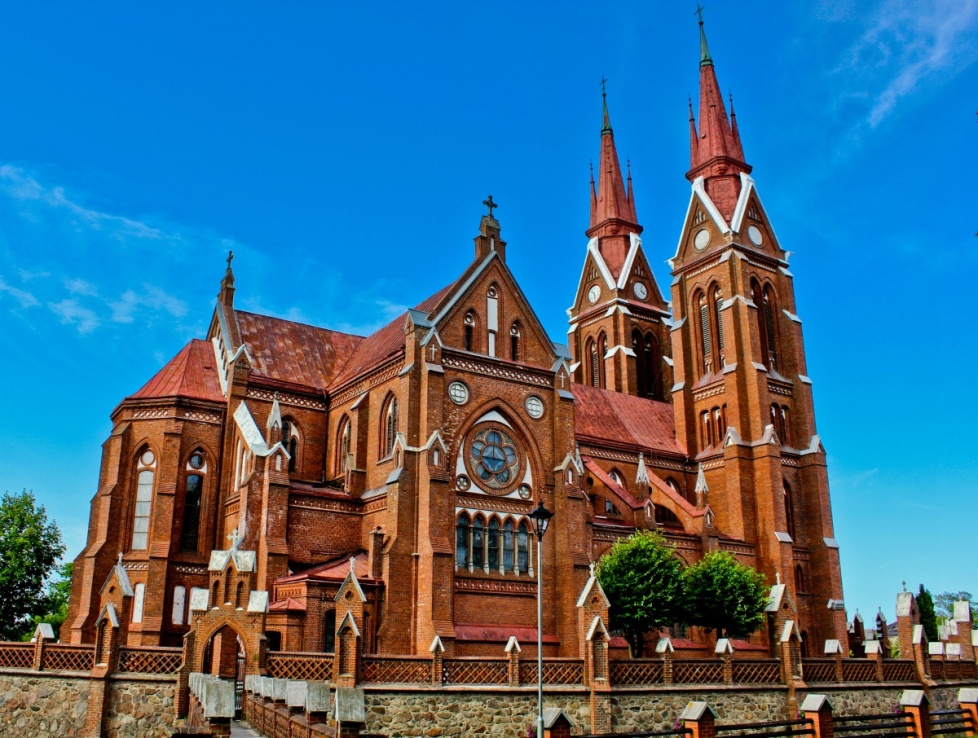 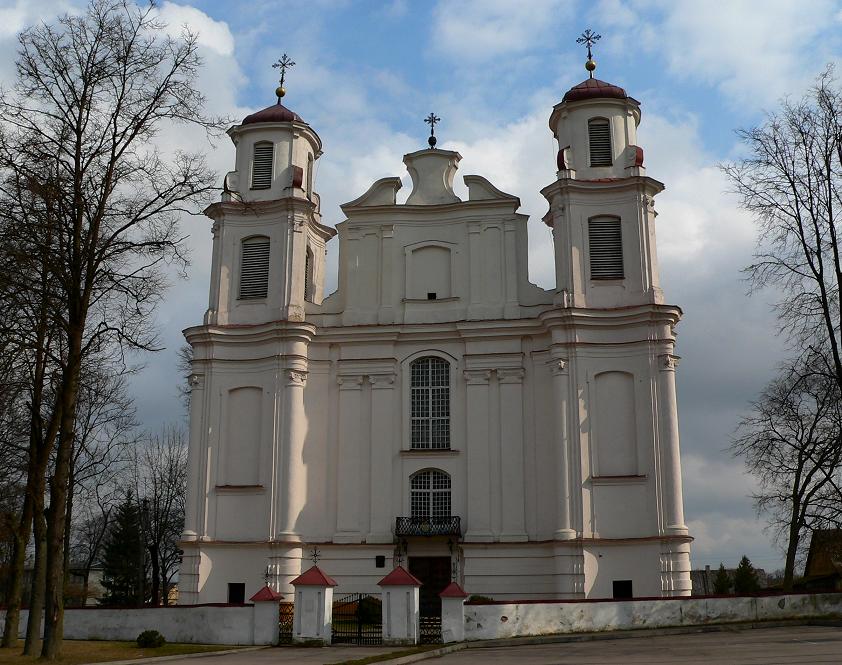 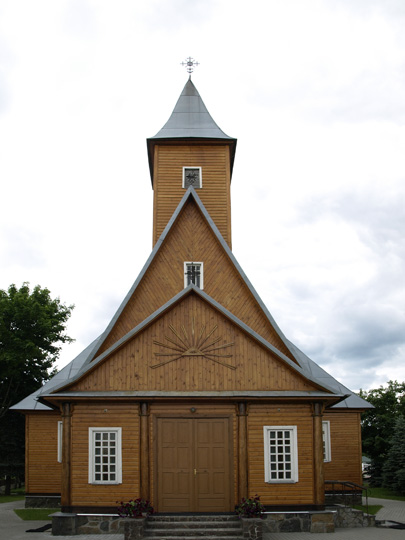 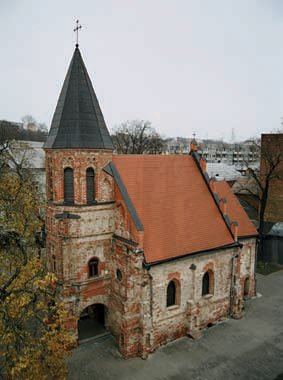 Lithuania has many beautiful churches
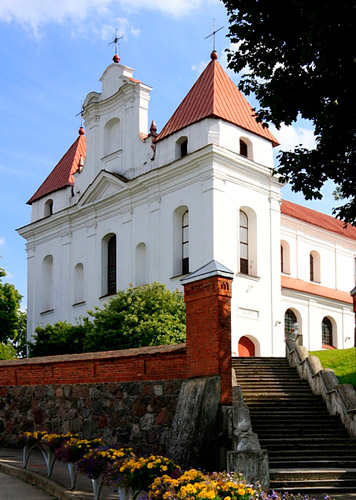 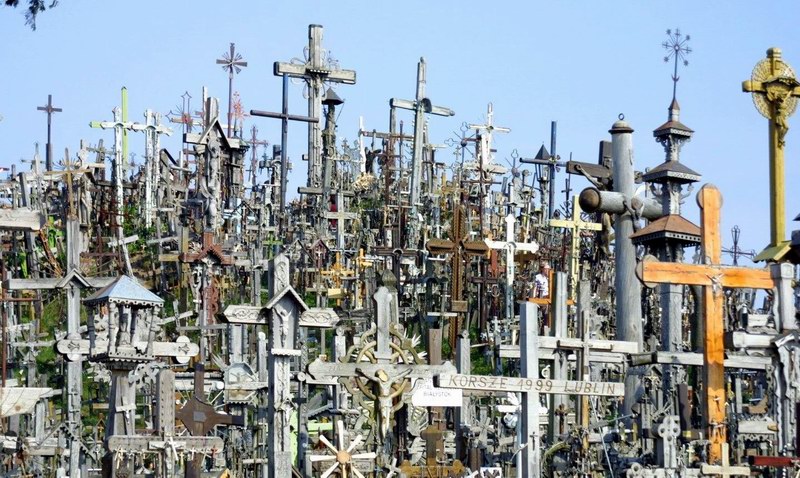 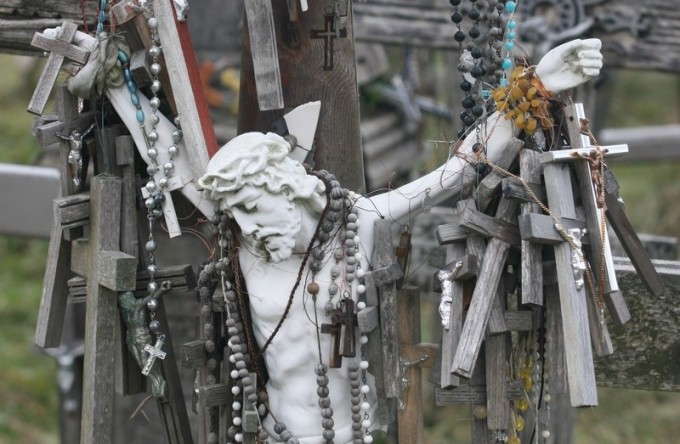 Hill of Crosses
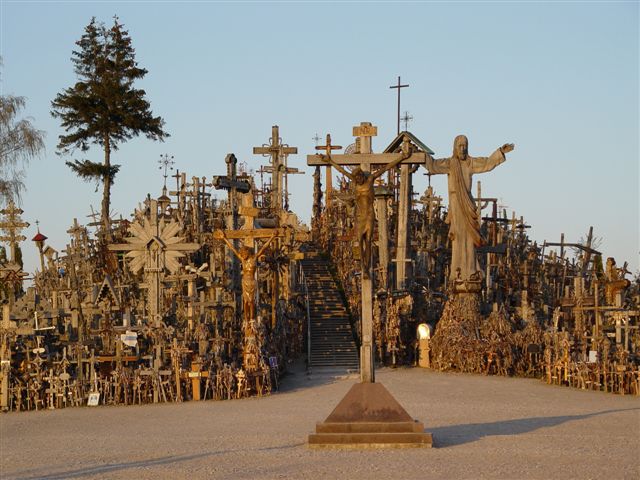 Down gate
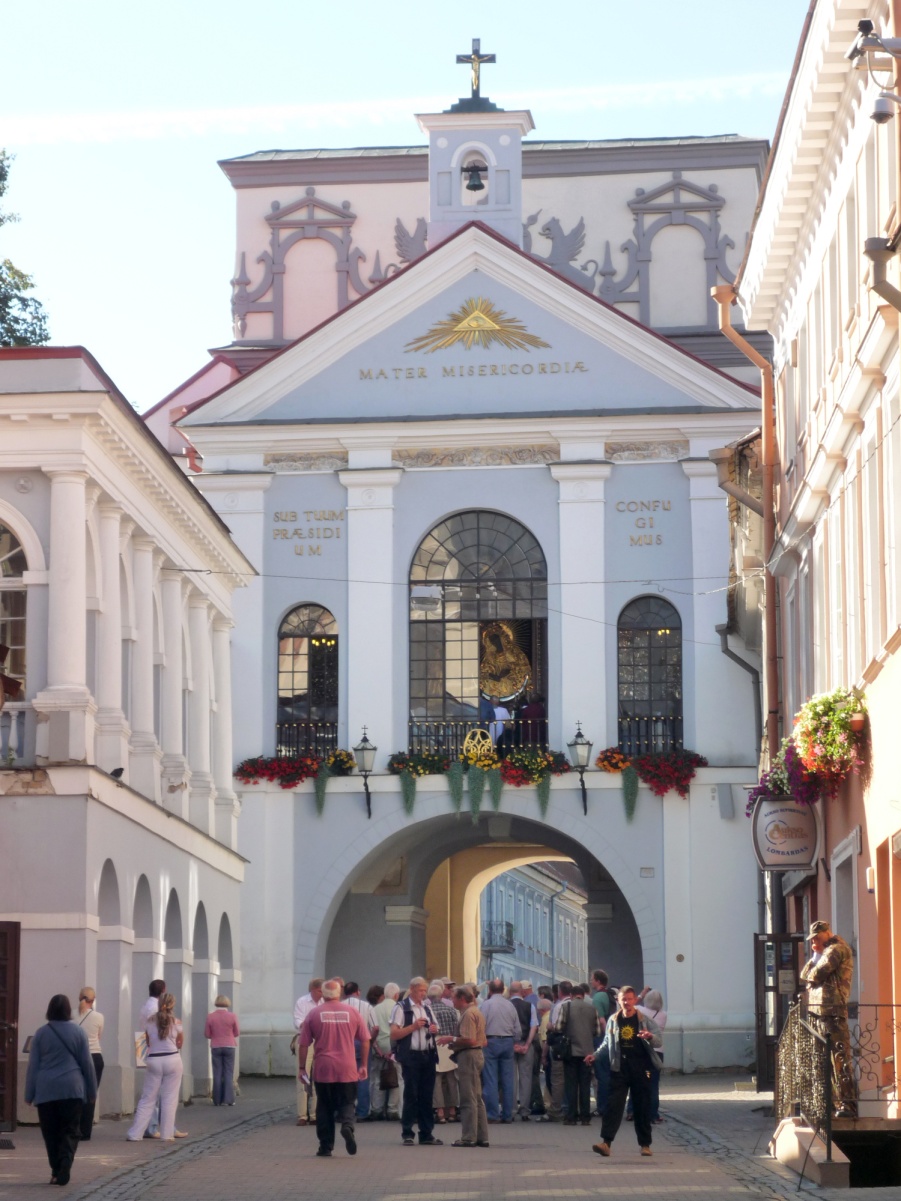 Holy Mary painting
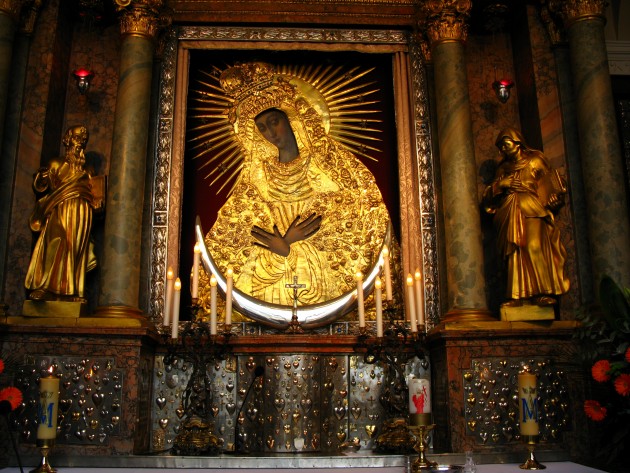 Historical personalities
Lithuanian anthem
Lithuanian dishes
Cepelinai
Looks tasty, isn’t it?
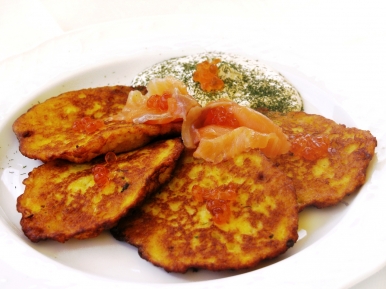 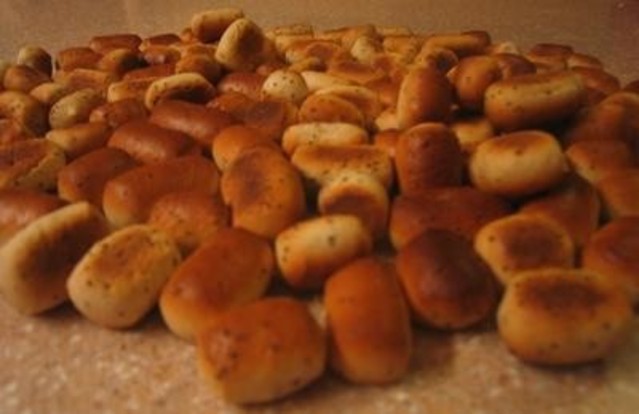 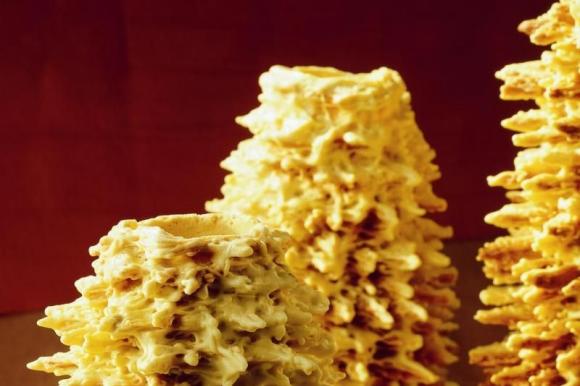 Lithuanian gold - Amber
Amber jewelry
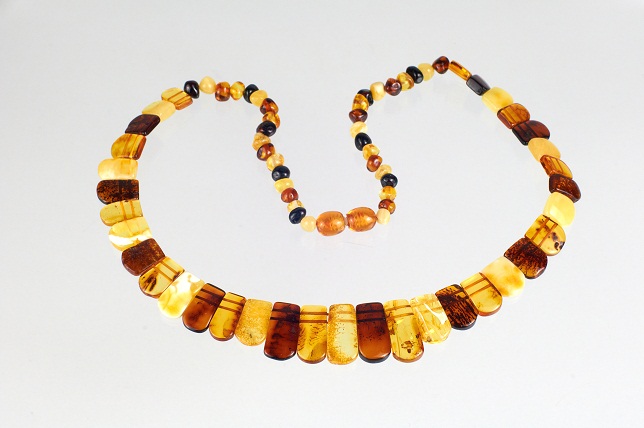 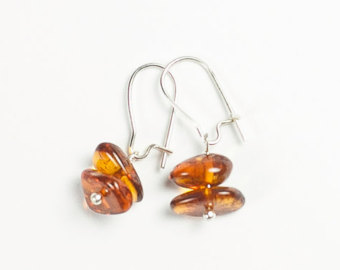 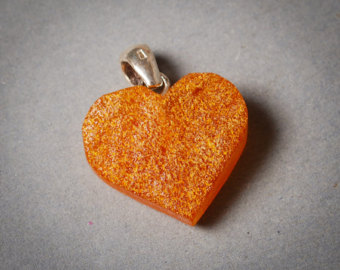 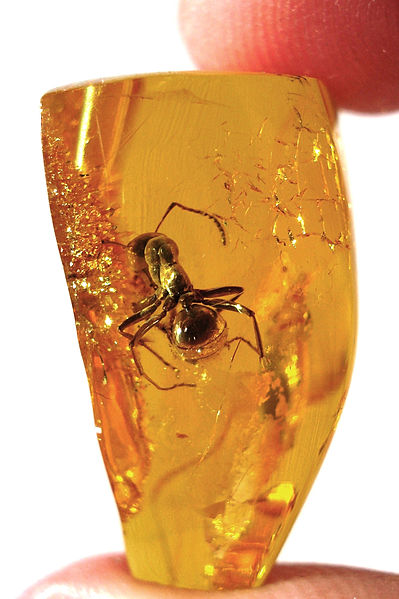 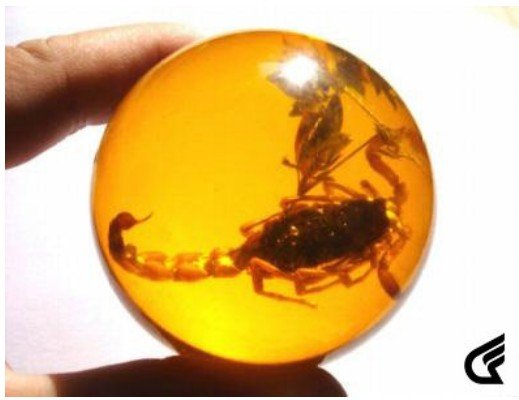 Amber incluses
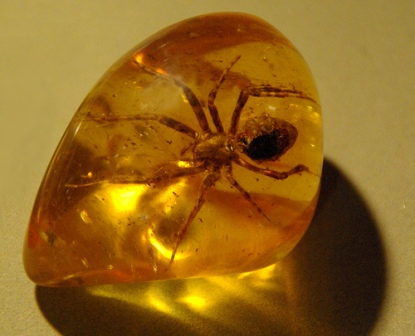 Made  by :
       Vytė Masteikaitė
       Milita Naujalytė
       Greta Petrovaitė